Thinking like a sociologist
Introduction to Sociology: Class 2
Class 2
Please log in to your Top Hat account (app.tophat.com) 
If you need a syllabus, please come grab one from up front.
questions to answer
How do we as humans perceive the world around us? 
What does it mean to use our sociological imagination? 
Why is it hard to use our sociological imaginations? 
Why is it important to use our sociological imaginations? 
How do our circumstances affect our life chances?
top hat poll:
did your high school look more like New Britain or Berlin?
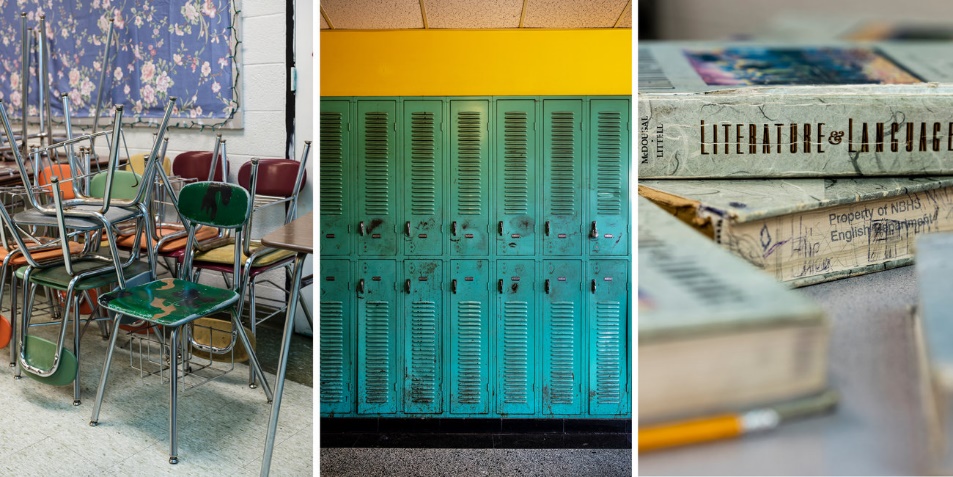 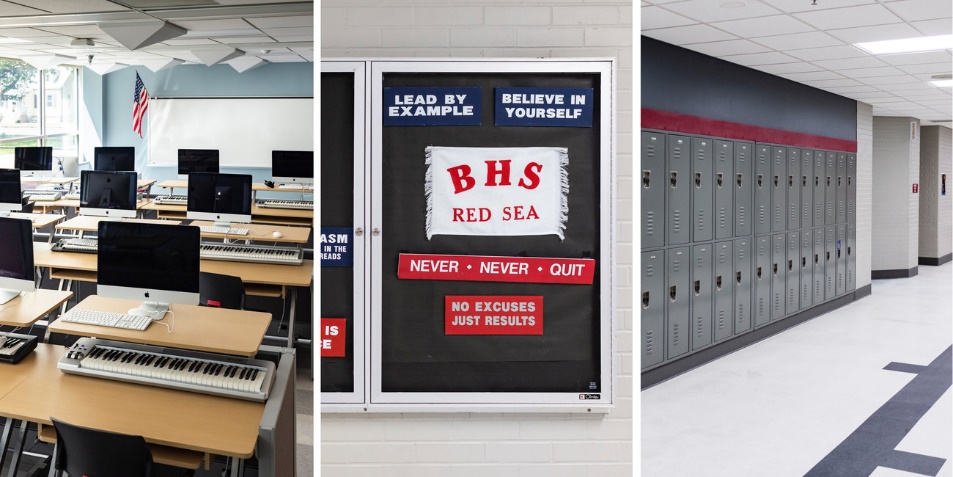 New Britain
Berlin
where we grow up shapes our sense of what is normal
https://www.npr.org/2019/07/25/739494351/separate-and-unequal-schools
how humans see the world
=
+
history
biography
perspective
who you are
where you are
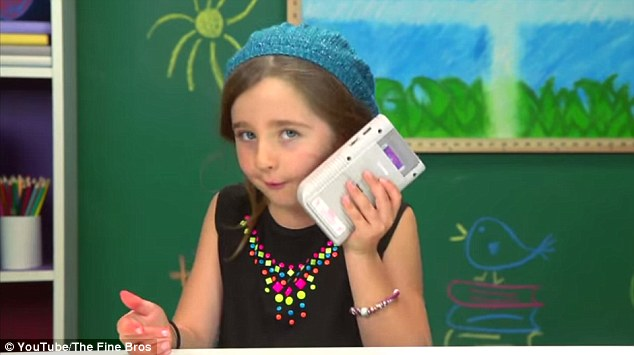 in time
in space
in society
gender
race
age
education
income
imagining sociologically at fieldston
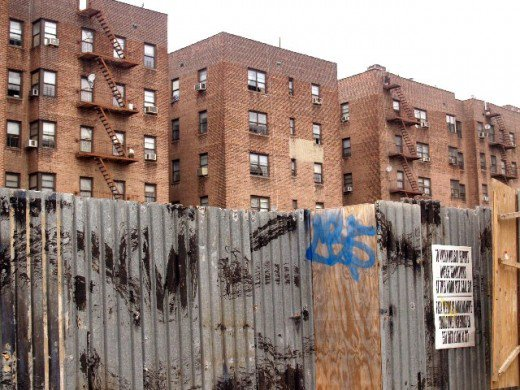 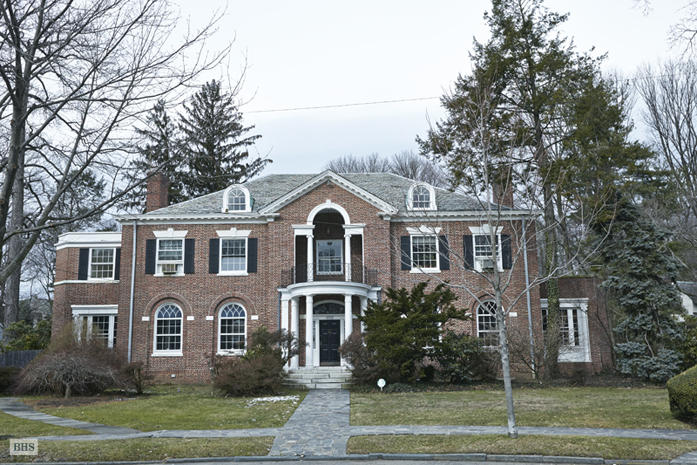 3 miles
housing project, South Bronx
mansion, North Bronx
moving to opportunity
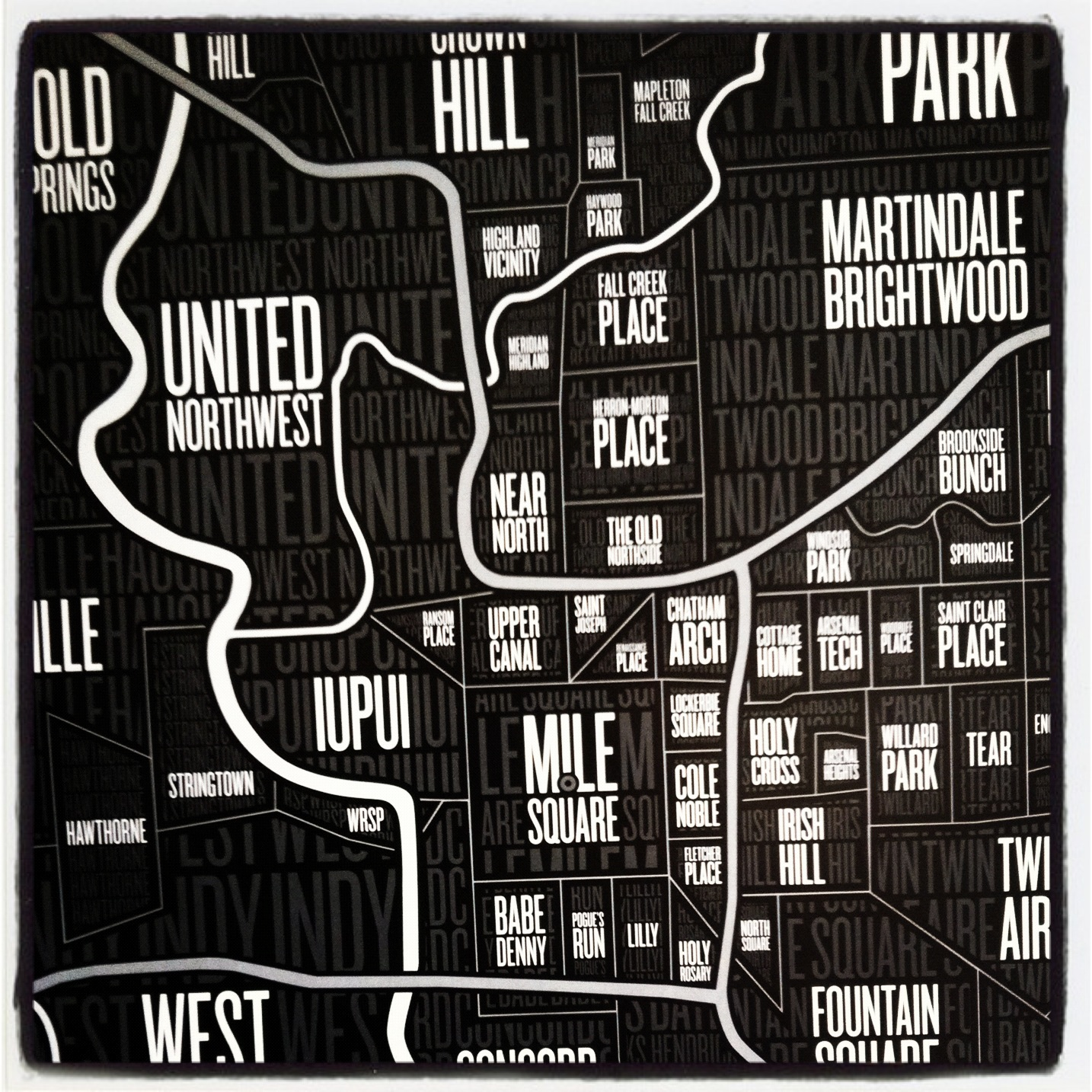 compared to a poor kid who moves to Indy, a poor kid who moves to Carmel will earn $6,000 more/year as an adult
affluent neighborhoods have
less crime
more stability
better-resourced schools
different expectations
http://www.nytimes.com/interactive/2015/05/03/upshot/the-best-and-worst-places-to-grow-up-how-your-area-compares.html
success just out of reach
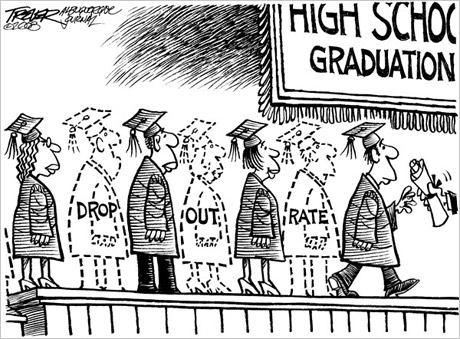 school outcomes vary widely,even in small geographic areas
Carmel: very affluent; scores 2.6 grades > average
Indianapolis: lower income; scores 1.2 grades < average
in low-income neighborhoods, even really smart kids drop out
http://www.nytimes.com/interactive/2016/04/29/upshot/money-race-and-success-how-your-school-district-compares.html
structure vs. agency
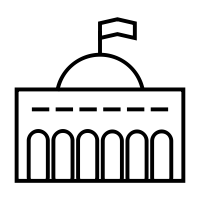 structure is important, but agency also matters
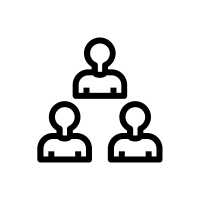 ivy league grads have incomes similar to those of students who got into ivy league colleges but attended state schools, instead
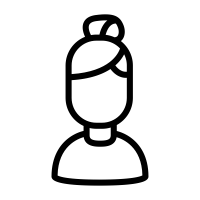 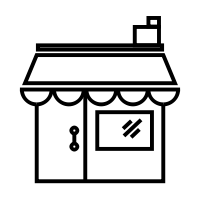 choices
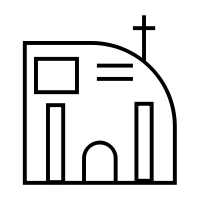 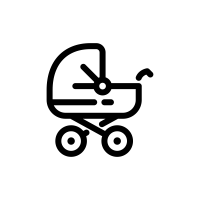 for next class
how does functionalist theory explain inequalities in our society? 
how does conflict theory explain inequalities in our society? 
how does symbolic interactionism explain inequalities in our society? 
how do sociologists use theories? 
what is the difference between macrosociology and microsociology? 
how is sociology different from other disciplines?